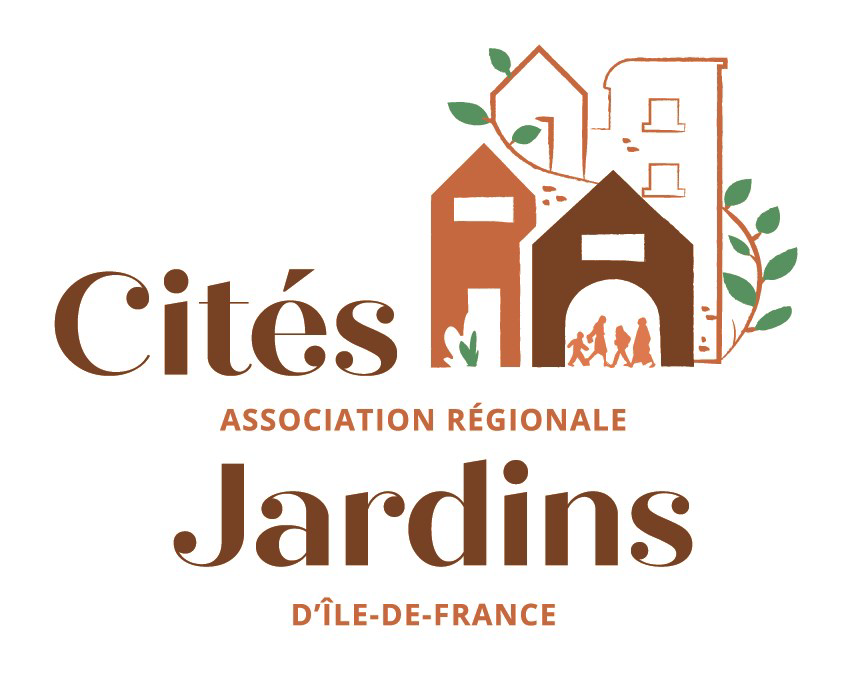 Assemblée générale ordinaire
Association régionale des cités-jardins d’Ile-de-France
17 février 2022
INTRODUCTION
Par  Azzédine TAIBI, Président
Et Henrique RIBEIRO, Vice-Président
Présentation du rapport moral 2021
Par  Azzédine TAIBI, Président
Et Milena CRESPO, Animatrice-coordinatrice
Gouvernance
Président : Azzédine TAIBI
Vice-Président : Henrique RIBEIRO
Trésorier : Christophe LIEVIN
Secrétaire : Ginette BATY-TORNIKIAN 
Secrétaire adjoint : Sébastien JACQUOT

2 postes vacants :
 vice-président et trésorier adjoint
Le Bureau
Bernadette BLANCHON, Francis DUBRAC, Jean-Paul LE GLOU, Olivier MEIER, Hélène SALLET-LAVOREL, Marian SYPNIEWSKI,  Damien VANOVERSCHELDE
Le Conseil d’administration
Changements d’administrateurs
Vice-président Plaine Commune : 
M. André JOACHIM   Mme Leyla TEMEL

Vice-présidente Conseil départemental de la Seine-Saint-Denis :
Mme Meriem DERKAOUI  Mme Florence LAROCHE

Représentant de la Ville de Suresnes
M. Jean-Pierre RESPAUT  Mme Véronique BÉTHOUART-DOLIQUE
Fonctionnement de l’association en 2021Les instances
1 Assemblée générale ordinaire, le 09/02/2021 (visioconférence)
3 Conseils d’administration

12/01/2021 (Visioconférence)
21/05/2021 (Visioconférence)
17/11/2021 (Suresnes - MUS)
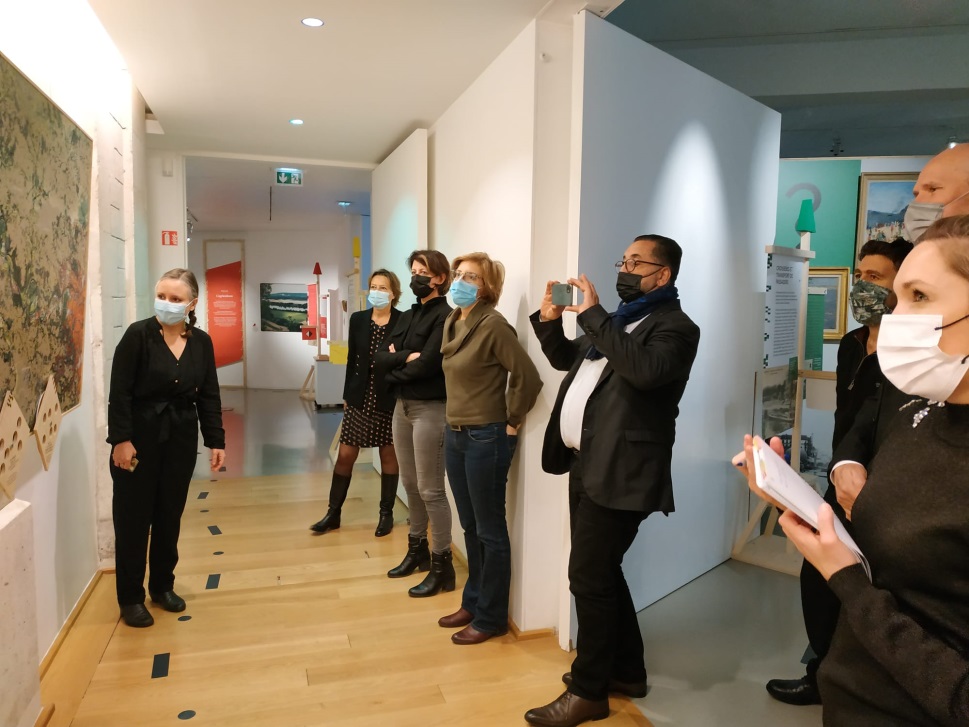 Visite de la nouvelle exposition du MUS à l’occasion du
Conseil d’administration de novembre 2021
Fonctionnement de l’association en 2020
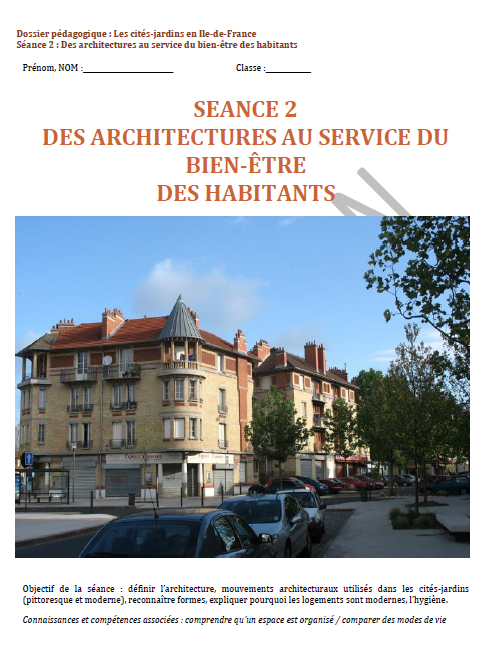 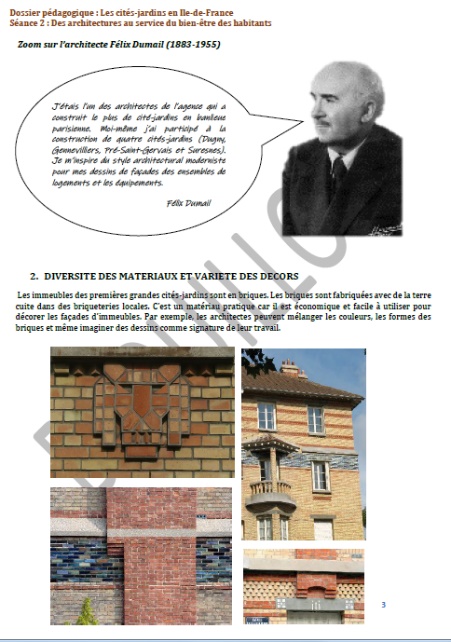 Commissions thématiques en 2021
Valorisation-Promotion : travail sur un dossier pédagogique
Pas de commission préservation-Rénovation

Groupes de travail
Printemps des cités-jardins
Comité d’organisation du colloque / Comité éditorial et scientifique de l’ouvrage
Les adhérents en 2021
Nouveaux adhérents :
Ecole nationale supérieure d’architecture Versailles-Marseille
AORIF
Association Les Amis de l’Histoire et du Patrimoine de Paris-Jardins
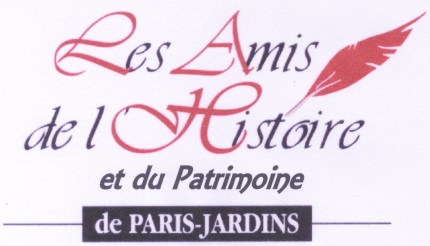 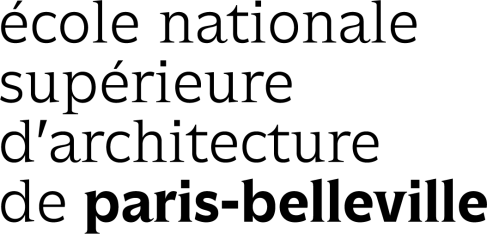 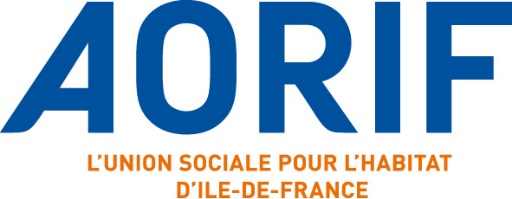 REVUE DE PRESSE 2021
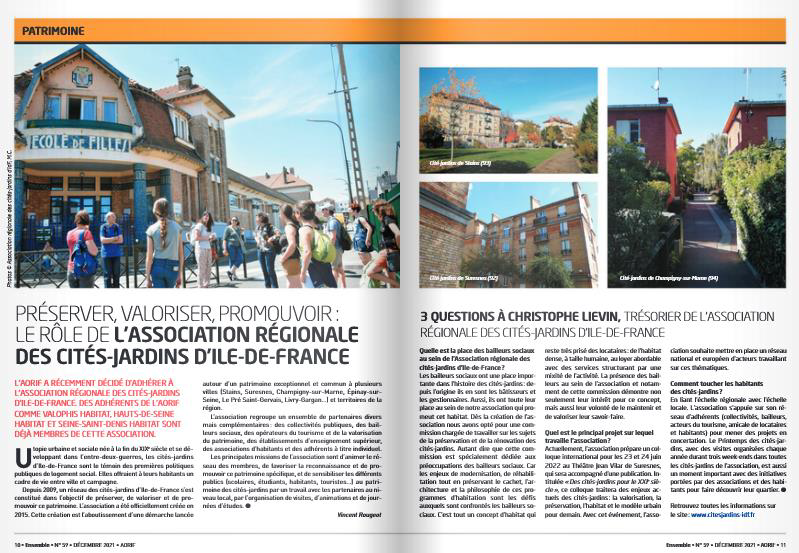 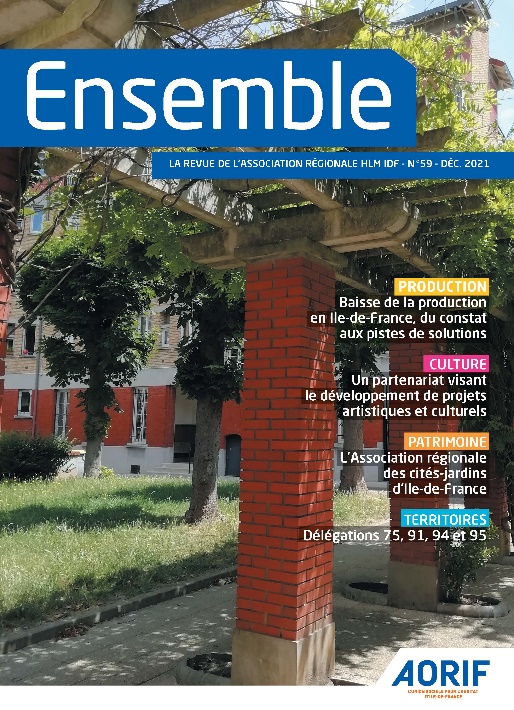 ON PARLE DE NOUS :
Les Echos, deux articles sur les cités-jardins dans le cadre d’une série sur l’histoire ouvrière du Val-de-Marne 
o « Maisons-Alfort : usines et cités-jardins, l’empreinte de la famille Guyon », le 02/08/2021 
o « Val-de-Marne : à Champigny-sur-Marne, plongée dans l’utopie ouvrière des cités-jardins », le 23/07/2021 

• Objectif Grand Paris, « Champigny-sur-Marne : une cité-jardin toujours dans l’air du temps », septembre 2021 
• Actualités habitat, « Cités-jardins : et si les utopistes avaient raison ? », n°110, le 31/08/2021 
• Revue Ensemble (AORIF), « Préserver, valoriser, promouvoir : le rôle de l’Association régionale des cités-jardins d’Ile-de-France », n°59, décembre 2021
 https://www.citesjardins-idf.fr/espace-presse/
Communication : une augmentation continue
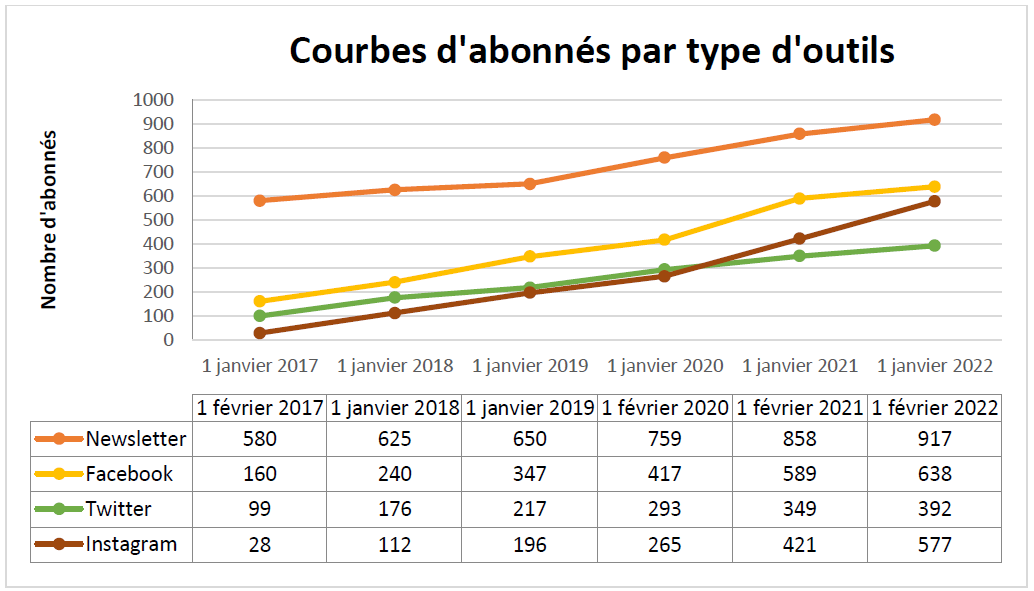 Le site internet citesjardins-idf.fr
Site bien référencé
Plateformes utilisées : 63,81% sur ordinateur, 35,44% sur téléphone
Utilisation du formulaire d’inscription à la newsletter (112 demandes d’inscription)
Utilisation de l’adresse « contact » : 25 sollicitations reçues ; adresse très spammée
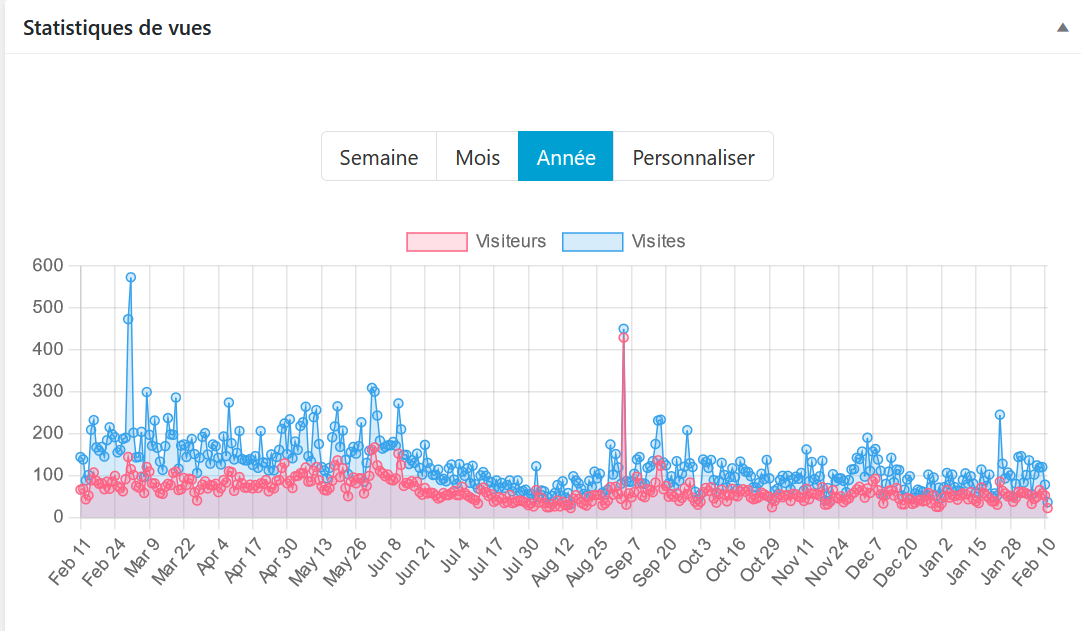 Le site internet citesjardins-idf.fr
De nombreuses actualités et un agenda régulièrement mis à jour
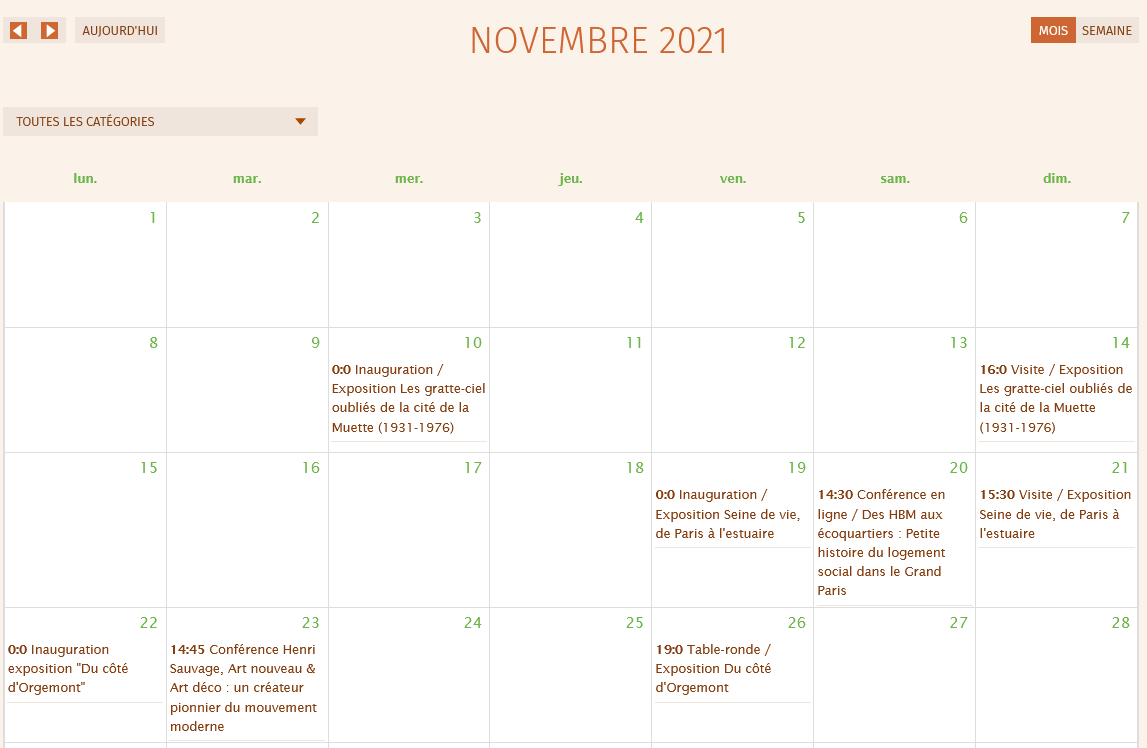 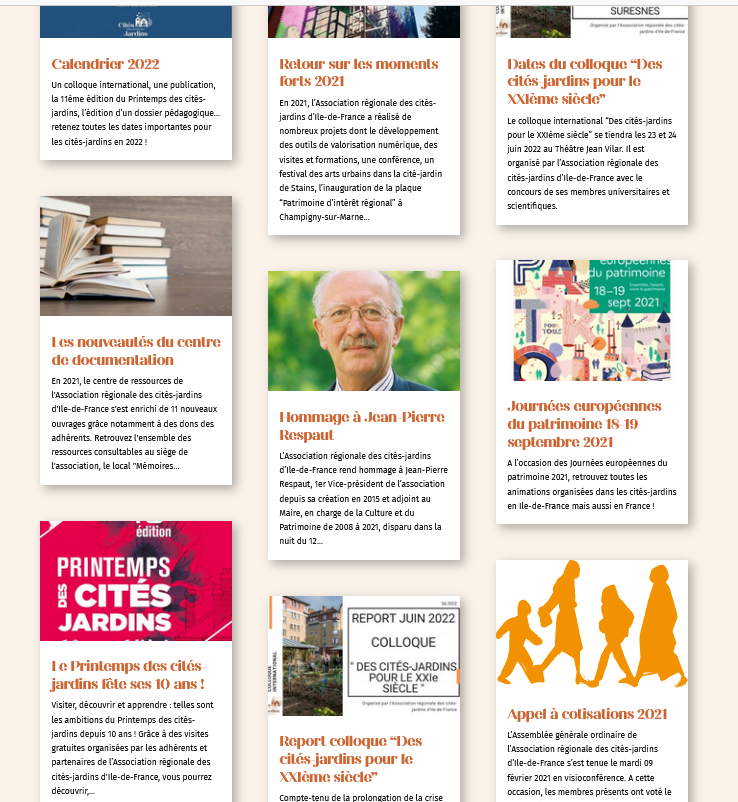 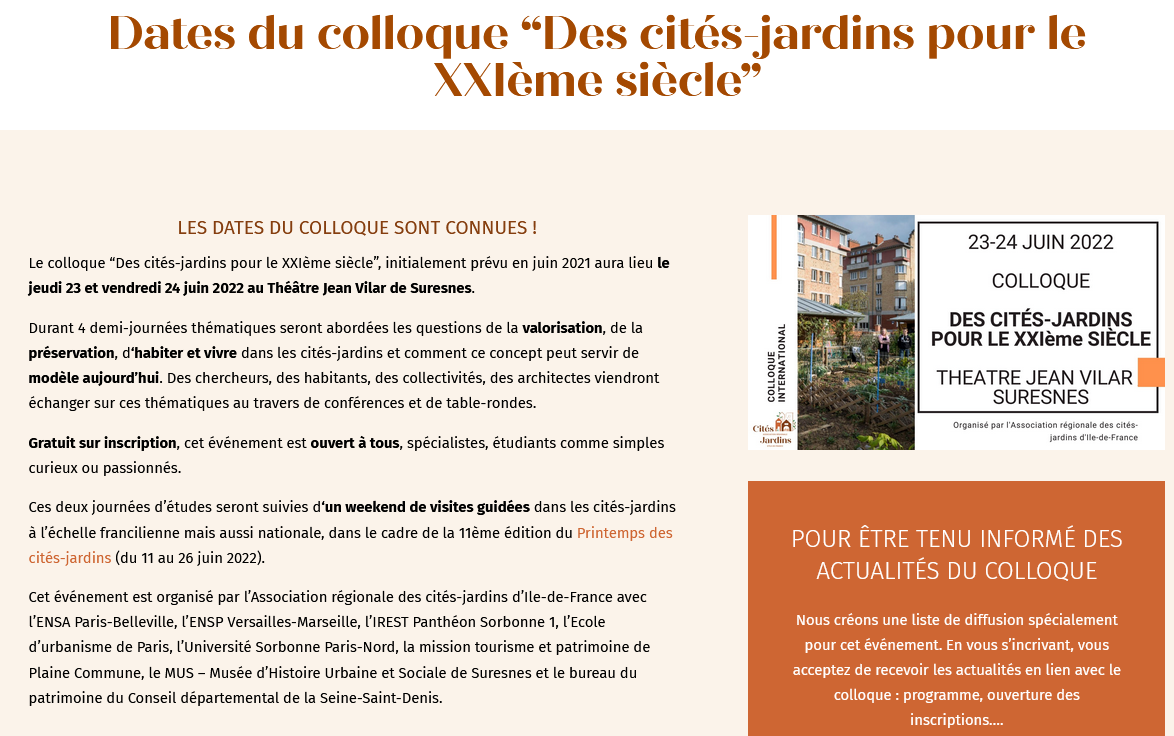 Mémoires de cité-jardin, siège social de l’association et lieu d’accueil du public
Une triple vocation
Une activité impactée par la crise sanitaire mais qui reprend
Des visites
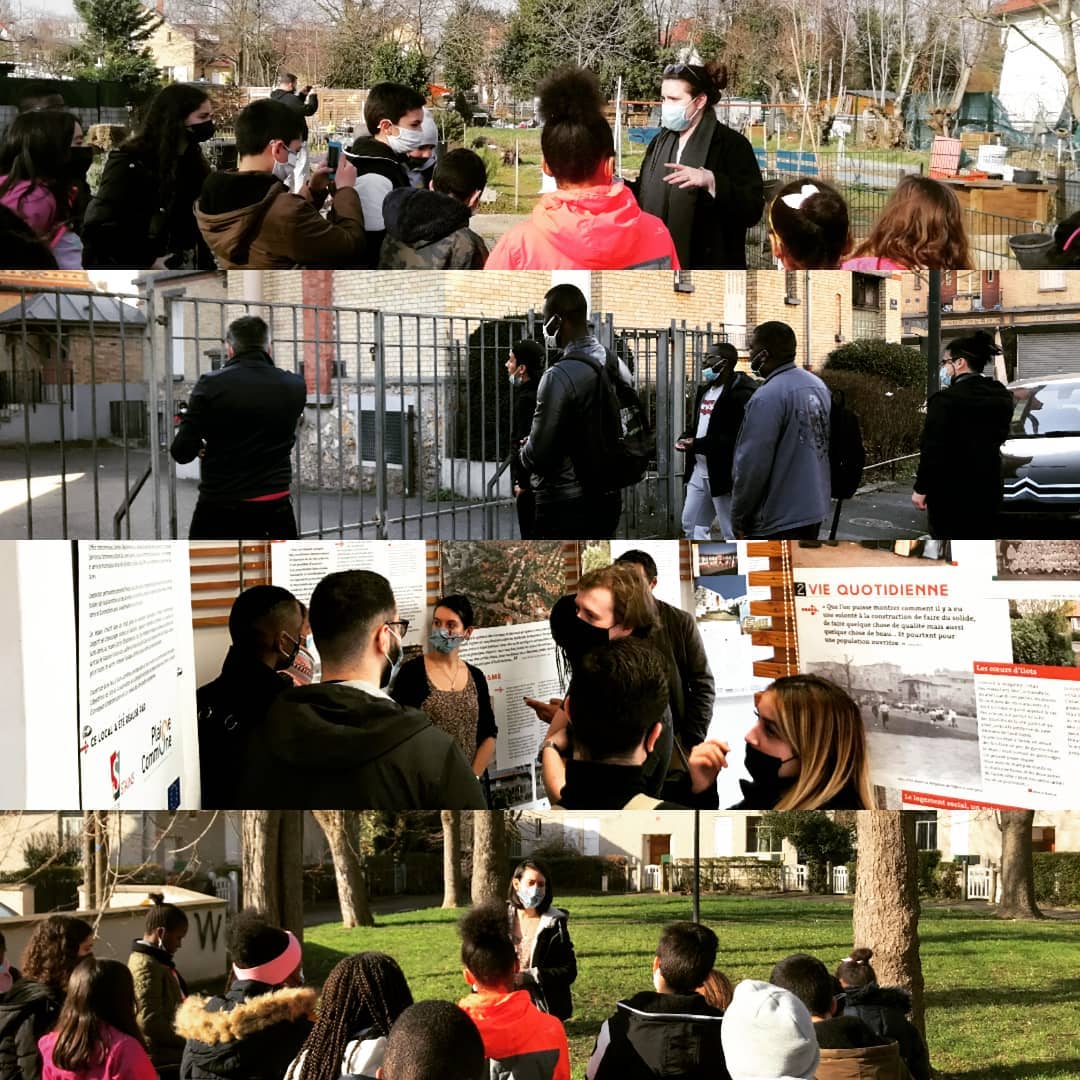 MEMOIRES DE CITE-JARDIN
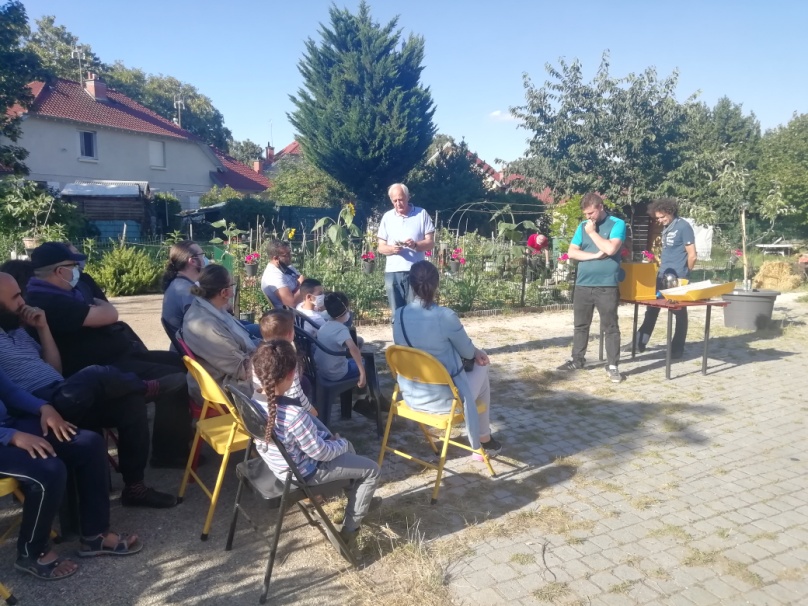 Des animations régulières au rucher pédagogique en cœur d’îlot
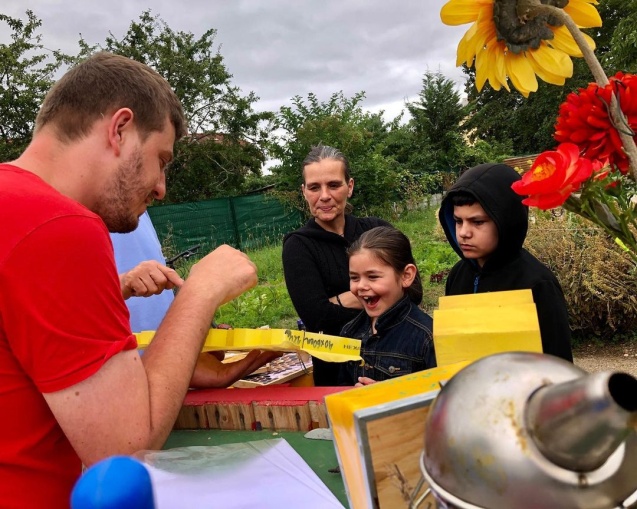 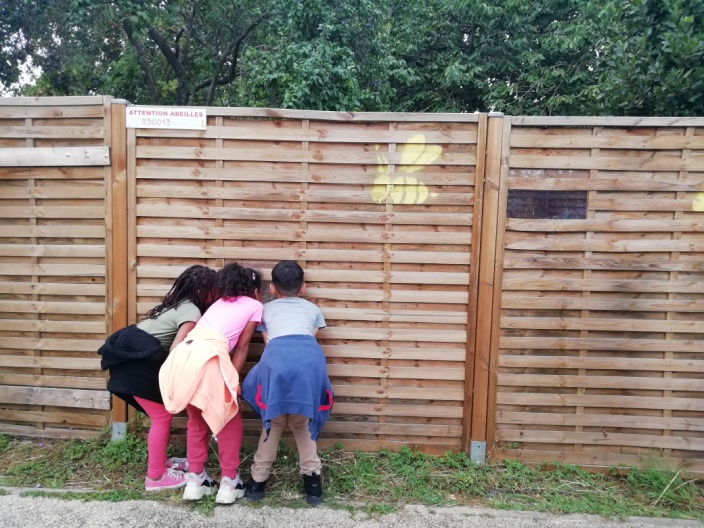 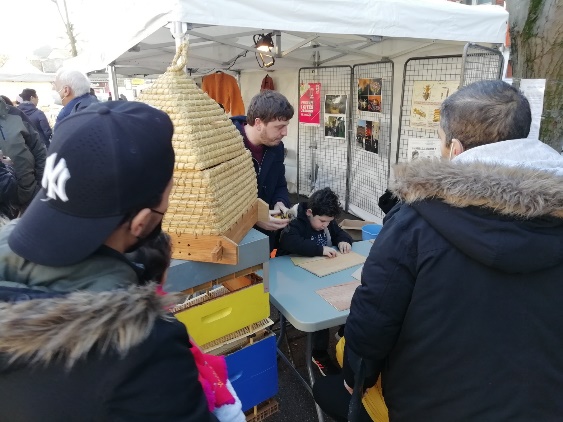 MEMOIRES DE CITE-JARDIN
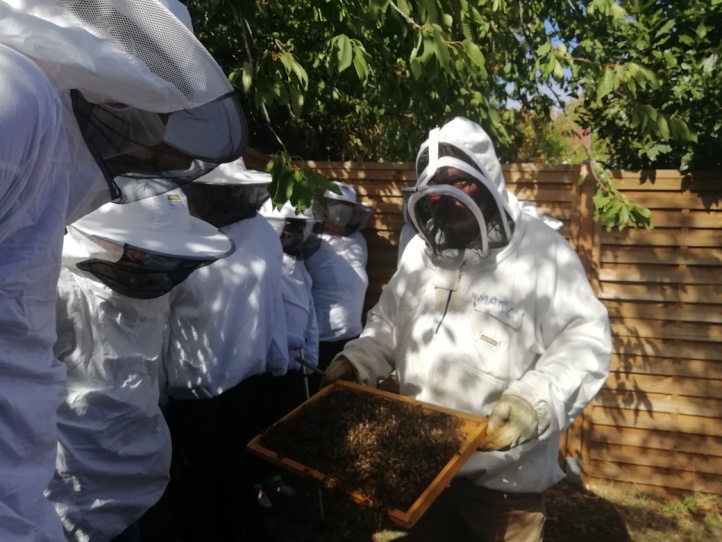 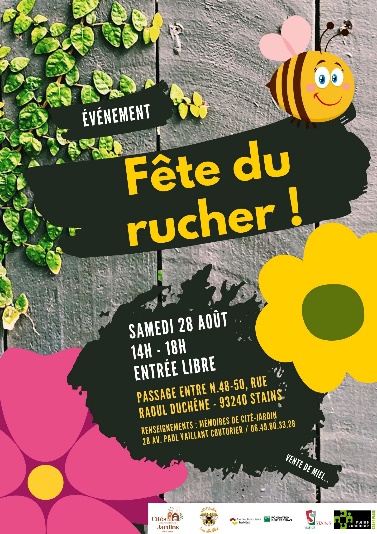 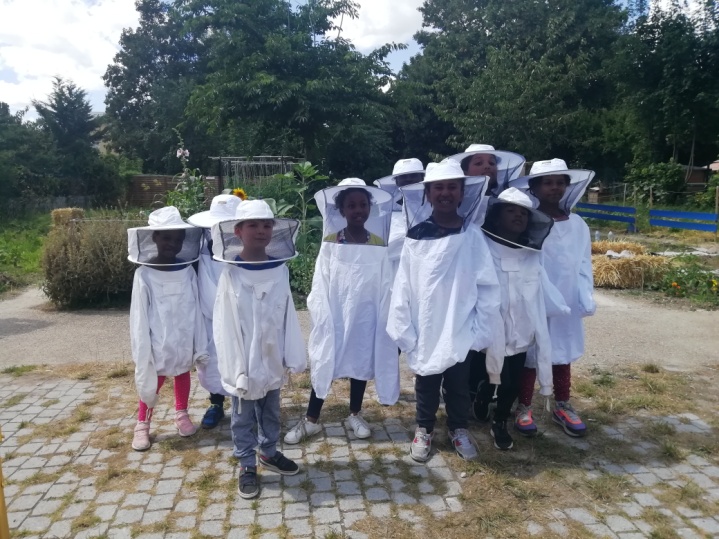 Un projet Contrat de ville : « nature en ville »
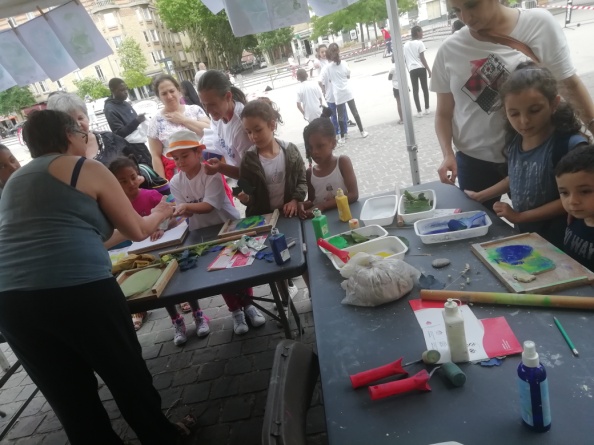 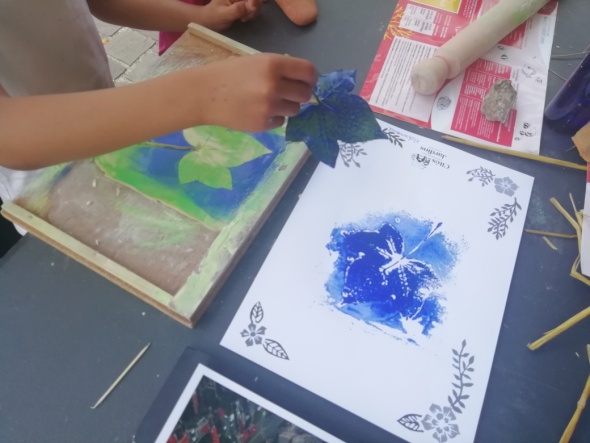 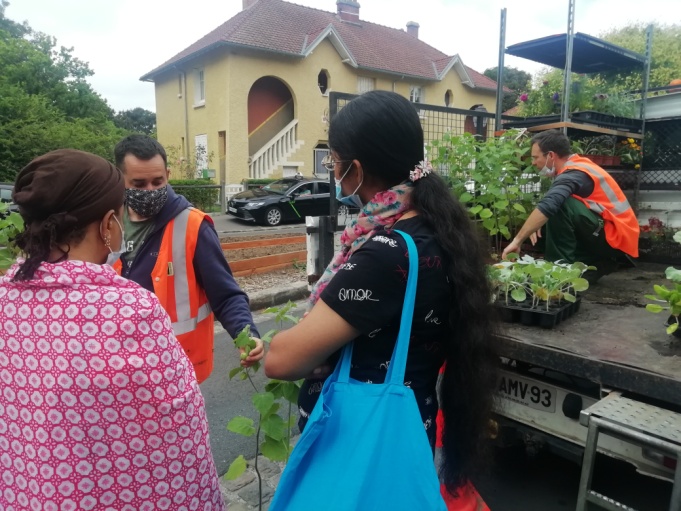 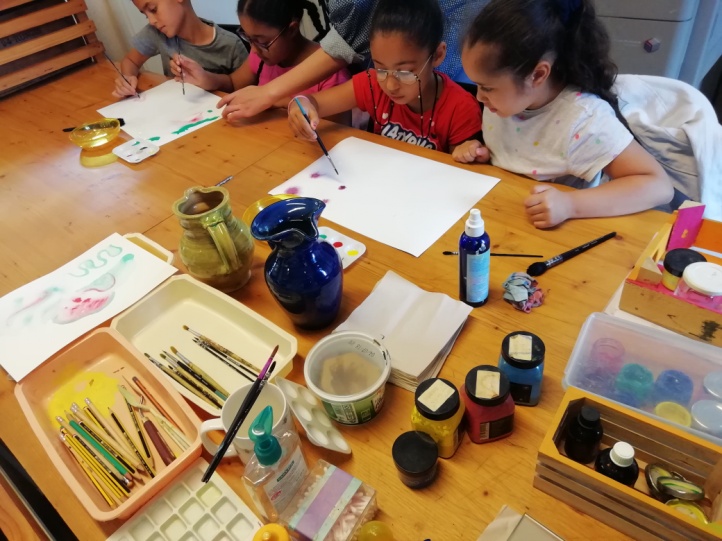 Memoires de cite-jardin
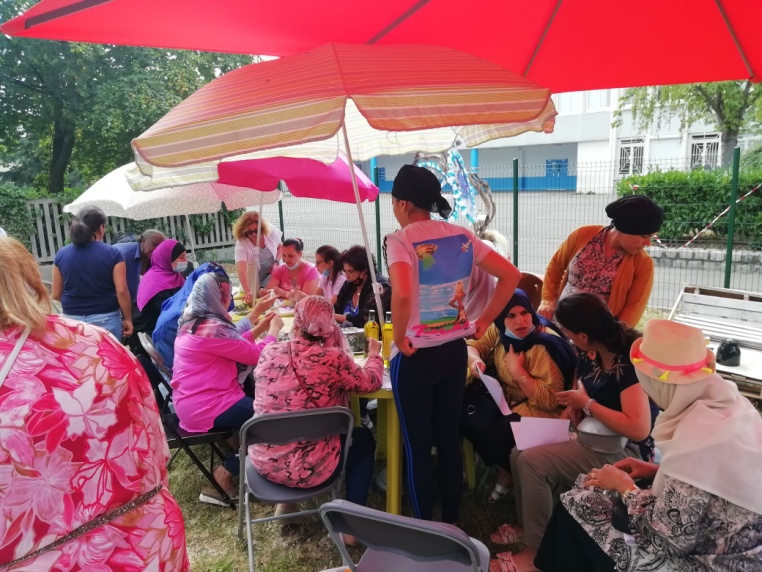 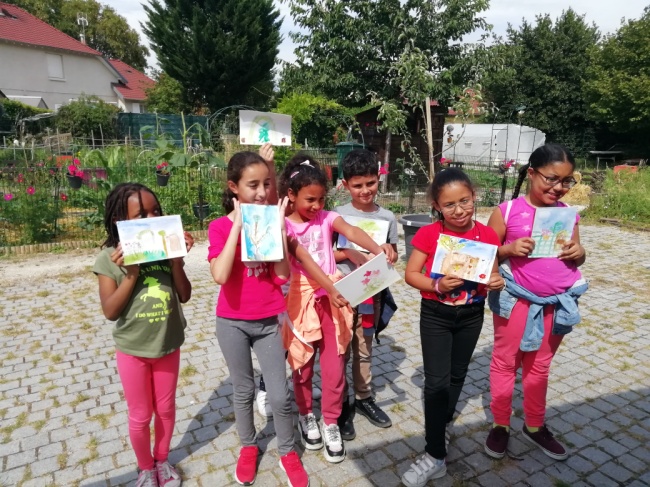 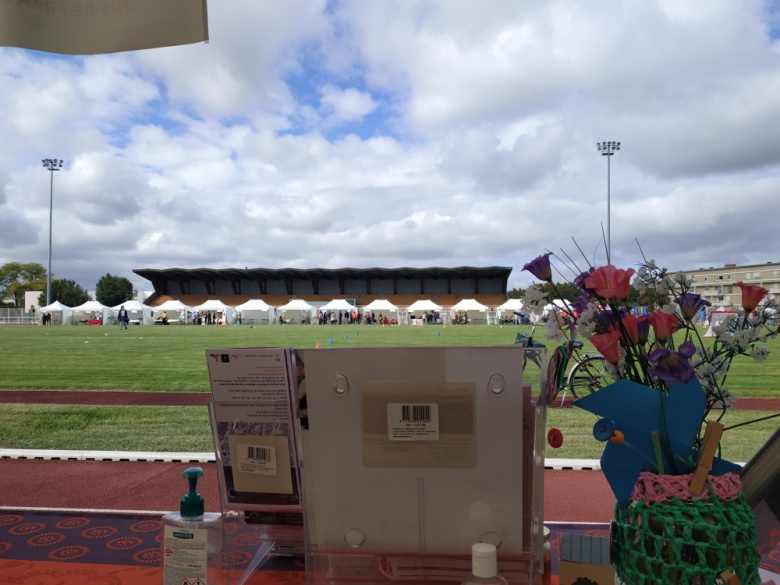 Des événements dans le quartier et dans la ville


Forum des association, Plaine Delaune
Barbecue du comité des mamans de la cité-jardin
Fête du développement durable et des jardins
Foire des savoir-faire de Stains
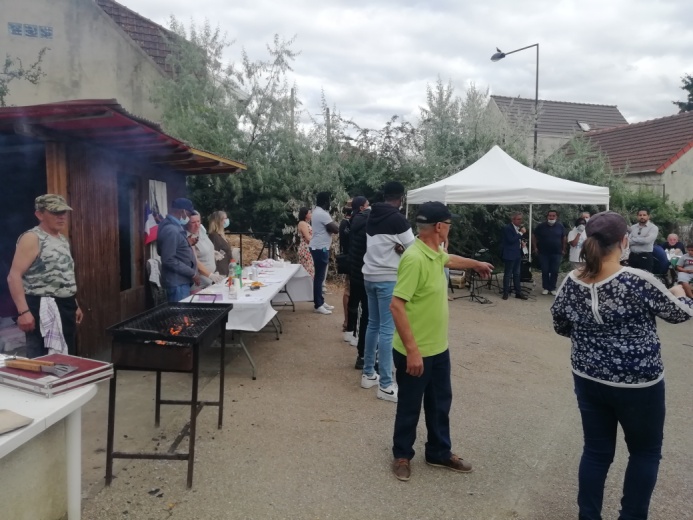 Memoires de cite-jardin
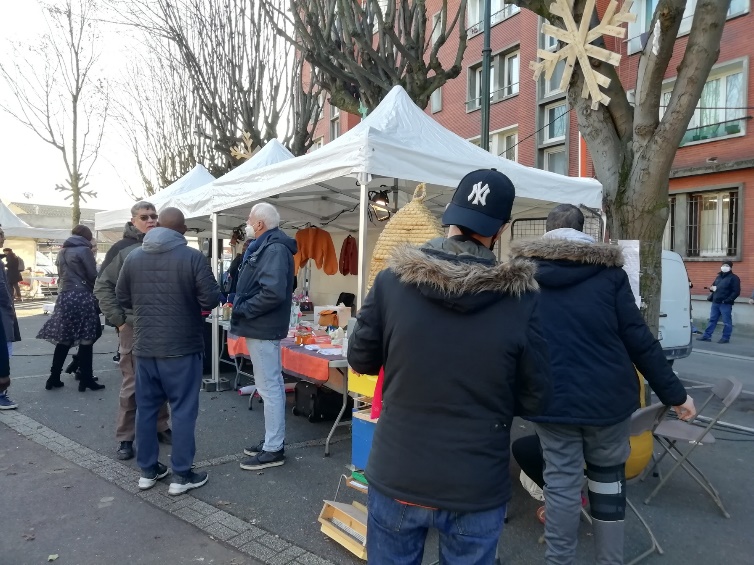 EVENEMENTS EN 2022
Evénéments marquants en 2021
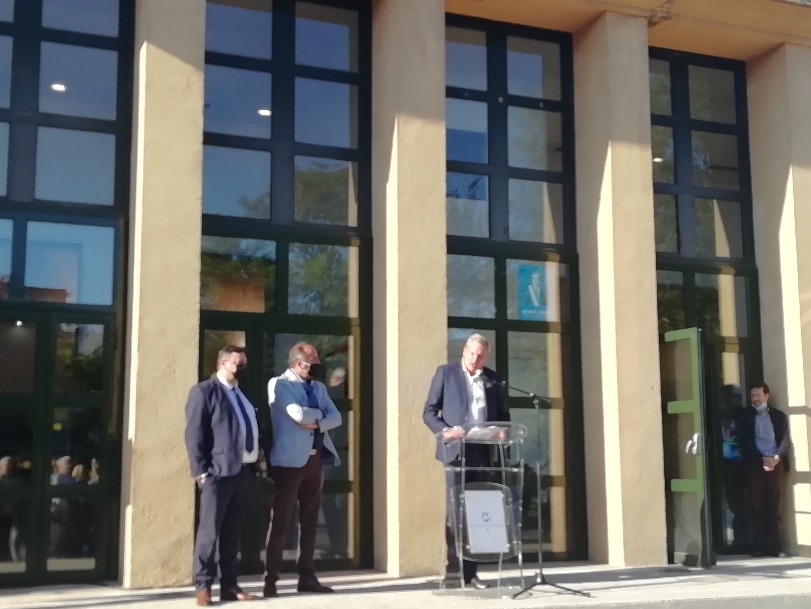 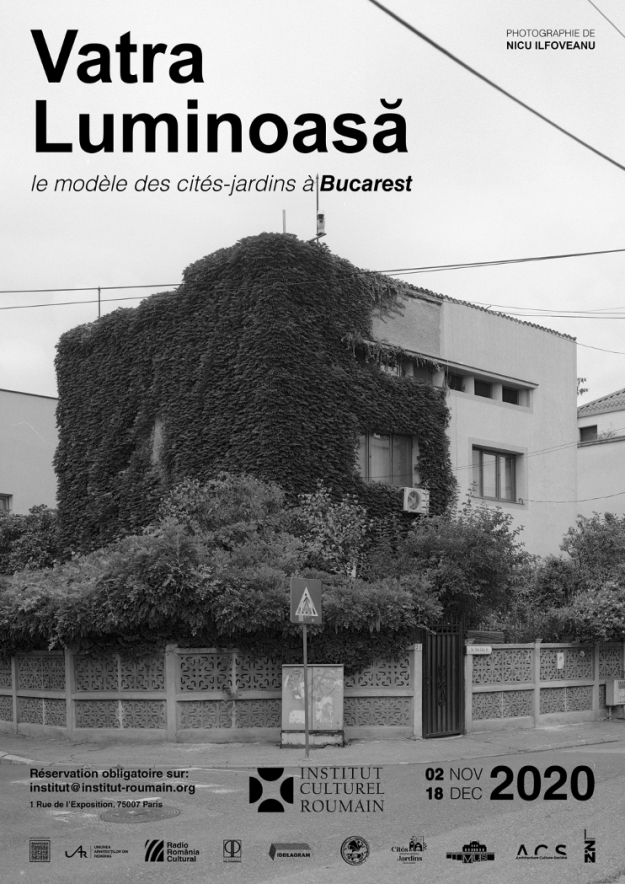 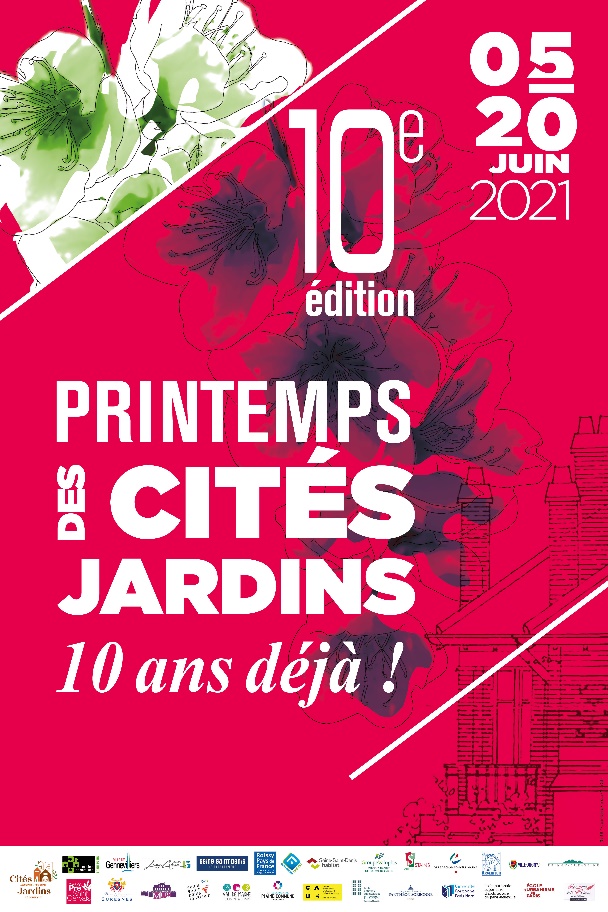 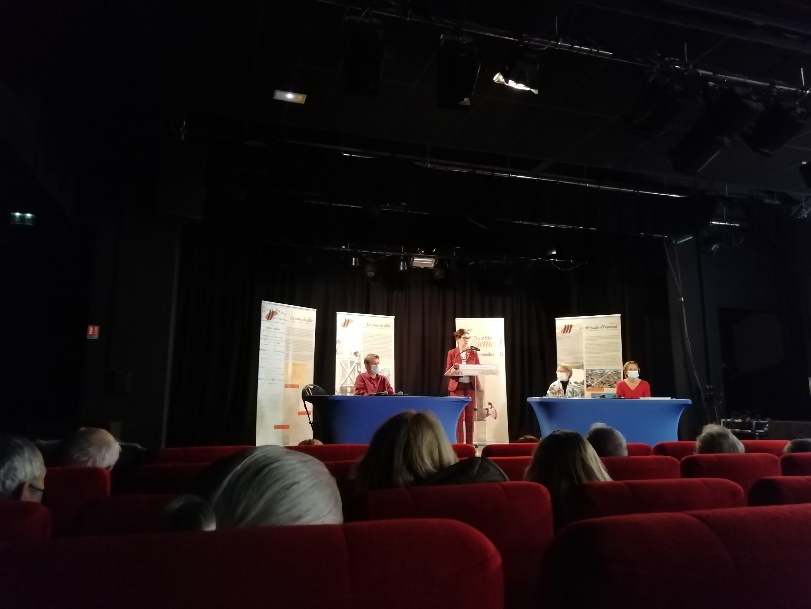 Le Printemps des cités-jardins, 11ème édition
 Inauguration de la plaque « Patrimoine d’intérêt régional » à Champigny-sur-Marne
 Vernissage de l’exposition Les cités-jardins d’Ile-de-France, une certaine idée du bonheur à la P’tite Criée, Pré Saint-Gervais
 Participation à la table-ronde Du côté d’’Orgemont (Ville d’Argenteuil)
Printemps des cités-jardins 2021
1 identité
3 weekends
106 visiteurs
29 initiatives
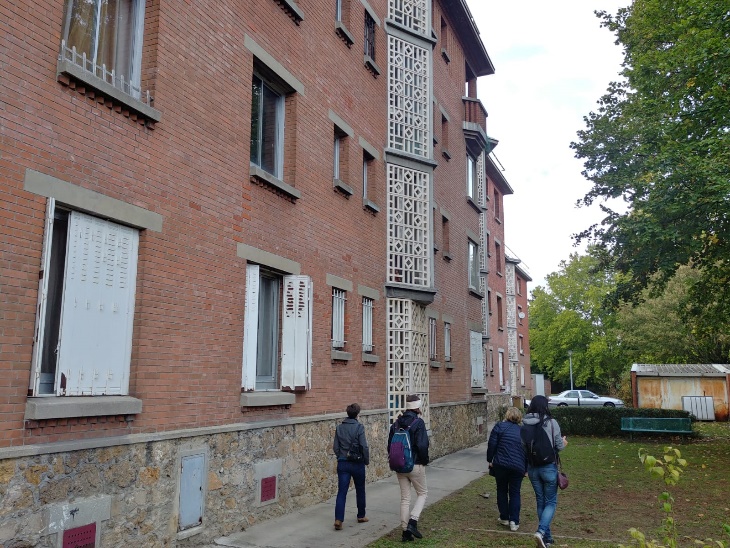 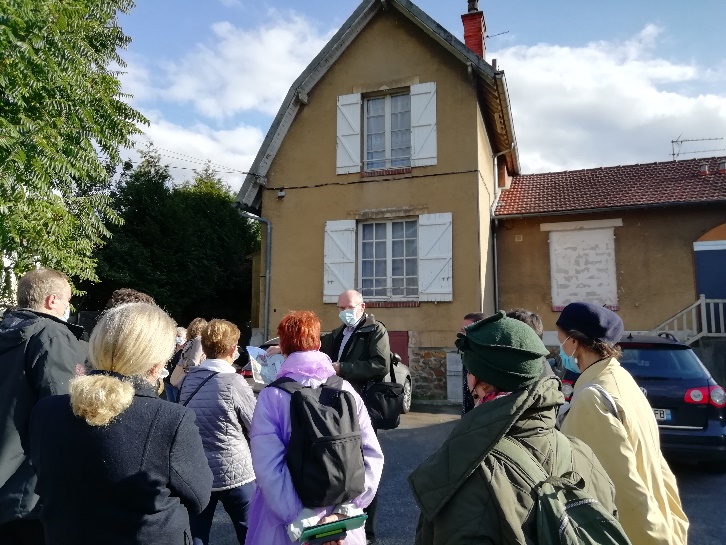 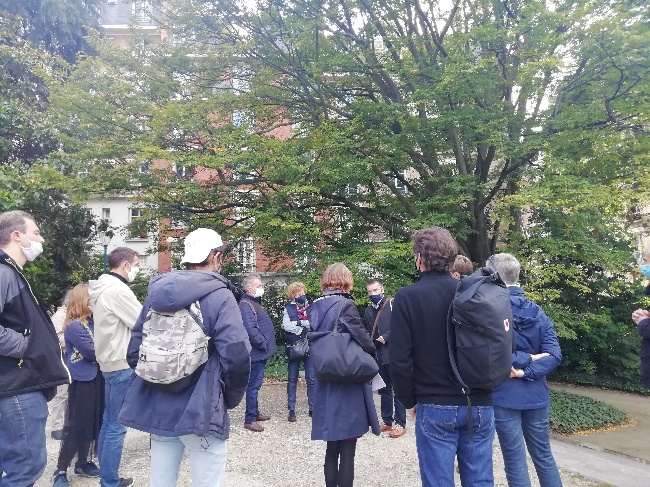 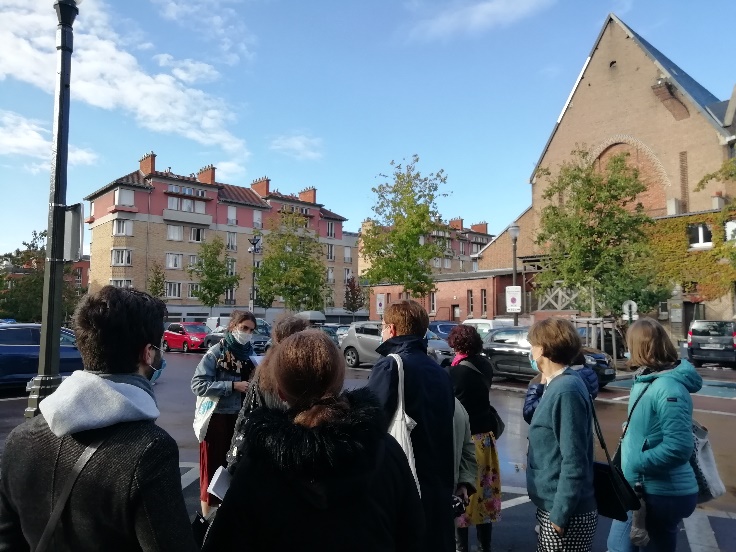 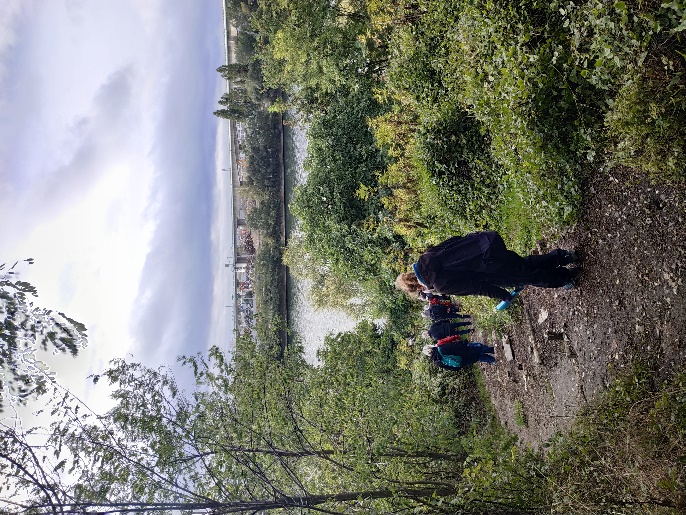 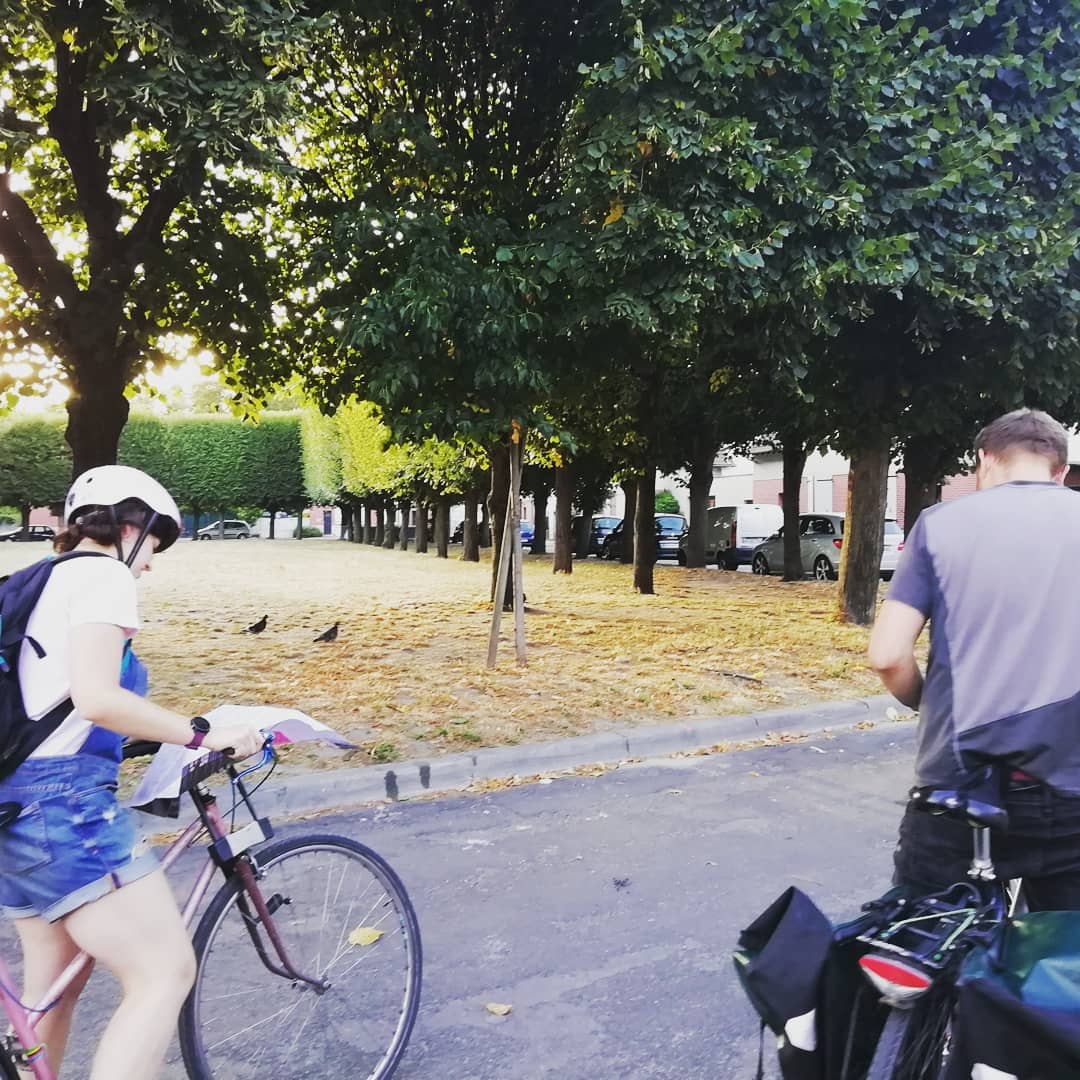 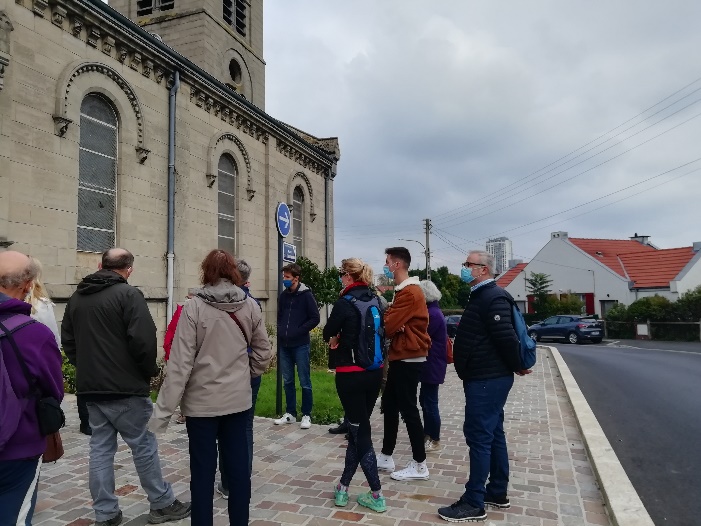 ORGANISATION DU COLLOQUE « DES CITES-JARDINS POUR LE XXI° SIECLE »
Evénément prévu les 23 et2 4 juin 2022 au Théâtre Jean Vilar de Suresnes, reporté en juin 2022
Un comité d’organisation et un comité scientifique
Plus de 50 auteurs
4 items :
Valorisation
Préservation
Habiter et vivre
Villes-jardins de demain ?
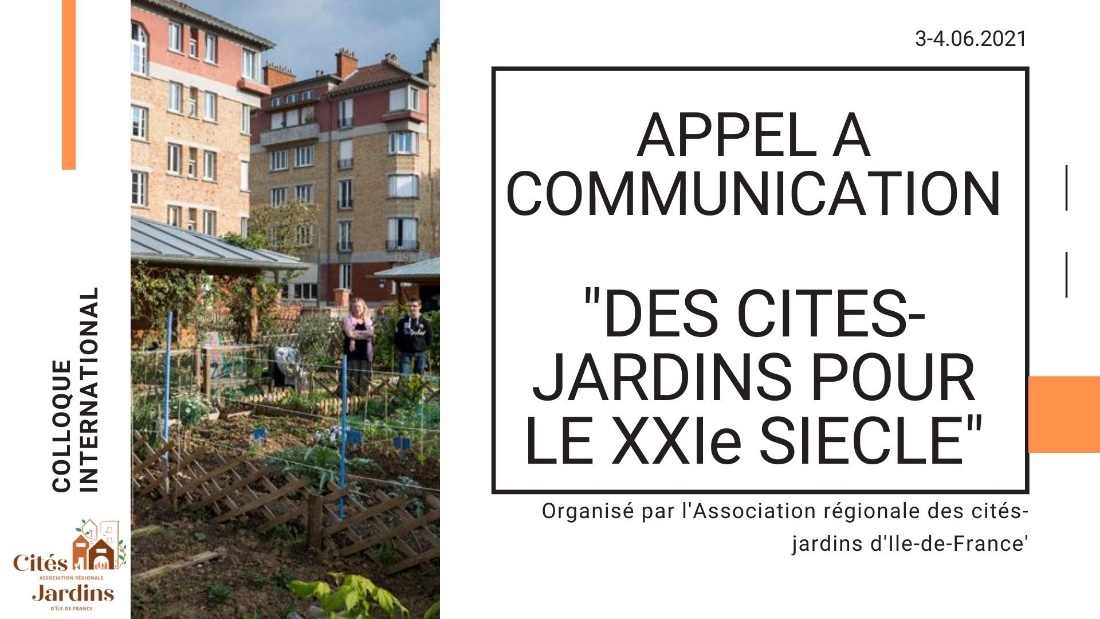 PLAN D’ACTIONS 2022
Les grands axes de travail pour 2022
Vie de l’association
Accroître la valorisation des cités-jardins
Sensibiliser le jeune public
Développer la dimension scientifique et la recherche
Travailler davantage en direction des habitants
Renforcer les relations avec les adhérents et les partenaires
Poursuivre le travail autour de la communication
Poursuivre les actions locales
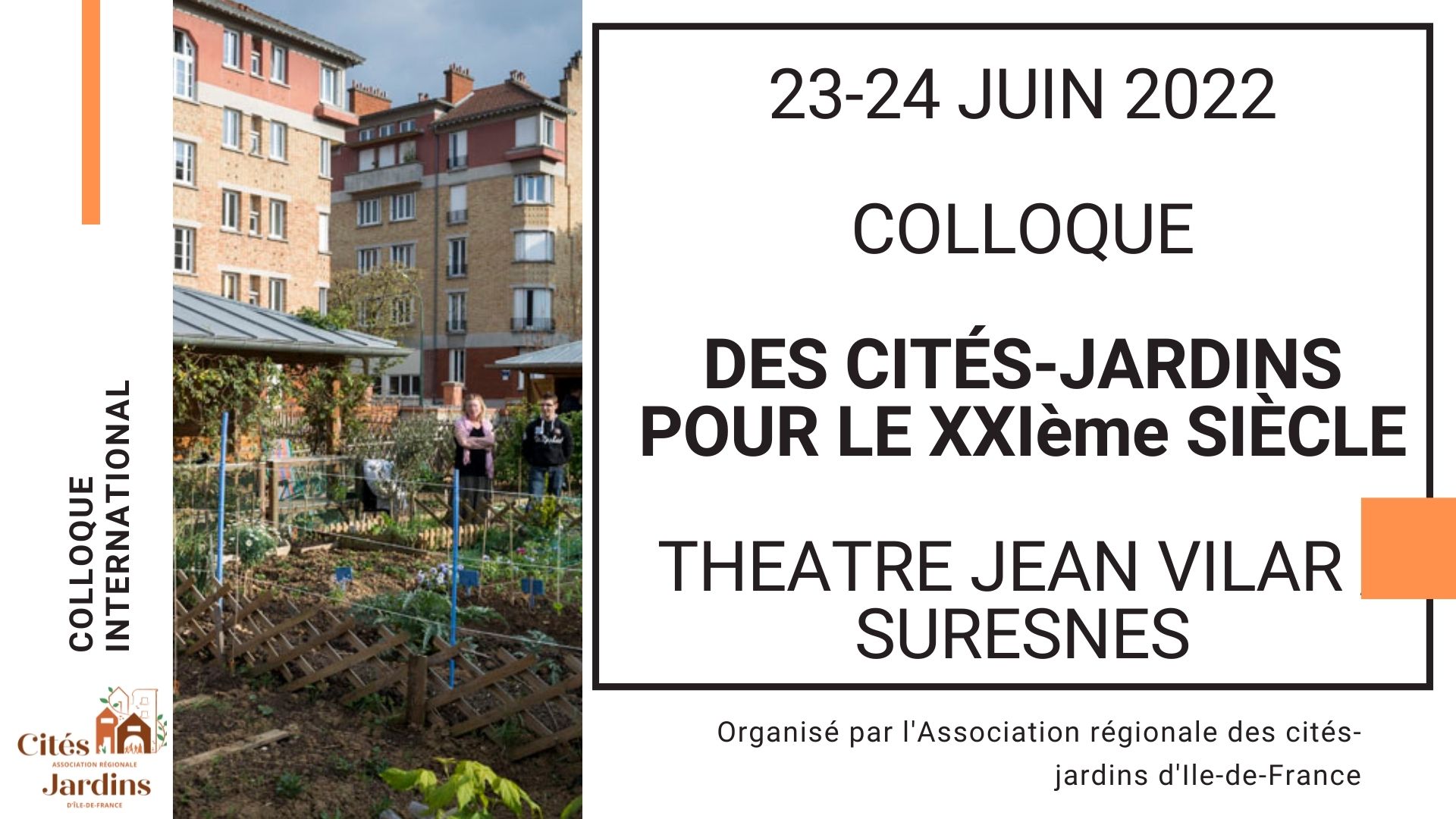 PRESENTATION DU RAPPORT FINANCIER 2021
Par Christophe LIEVIN, trésorier
ARCJ-régionale des cités-jardins-2020-DIAPORAMA (BI) v2.ppt
MONTANT DES COTISATIONS 2022
Approbation et vote
Proposition montants des cotisations 2022
Collège n°1 (collectivités-bailleurs)
5 000 € pour les conseils départementaux
3 000 € pour les bailleurs sociaux
3000 € pour les intercommunalités
2 000 € pour les villes de plus de 40 000 habitants
1 500 € pour les villes entre 20 et 40 000 habitants
1 000 € pour les villes de moins de 20 000 habitants

Collège n°2 (associations, fondations, établissements d’enseignement supérieur)
150 € pour les associations, fondations, établissements d’enseignement supérieur
30 € pour les associations d’habitants ou artistiques

Collège n°3 (personnes physiques)
20 € pour les adhérents membres
50 € pour les adhérents bienfaiteurs

Cotisations spécifiques
Plaine Commune : 16 300 €
Stains : 6 300 €
PRESENTATION DU BUDGET 2022
Par Christophe LIEVIN, trésorier
C:\Users\conta\OneDrive\Bureau\Budget prev.pdf
ELECTIONS DU CONSEIL D’ADMINISTRATION 2022-2024
COLLEGE N.1 (Collectivités – bailleurs)
 Membres de droit : 8 membres minimum
Administrateurs souhaitant renouveler leur mandat





Nouveaux représentants de personnes morales présente précédemment au Conseil d’administration


Nouvelles candidatures
COLLEGE N.2 (Instituts d’enseignement supérieur et associations)
Membres actifs, personnes morales : entre 3 et 6 membres

Administrateurs souhaitant renouveler leur mandat






Nouvelle candidature
COLLEGE N.3 (Adhérents individuels)
Membres actifs, personnes physiques : entre 2 et 4 membres

Administrateurs souhaitant renouveler leur mandat
	Ginette BATY-TORNIKIAN
	Jean-Paul LEGLOU
	Christophe LIEVIN

Nouvelle candidature
		Pierre TOUYA
CLOTURE DE L’ASSEMBLÉE GÉNÉRALE ORDINAIRE
Par M. Azzédine TAIBI, Président

Pot de l’amitié et de départ de Milena Crespo
Merci pour votre attention...
Restez pour le pot de l’amitié et de départ de Milena Crespo